Lääketievarannon ratkaisukuvaus
Tilannekatsaus
31.3.2022
Piia Rannanheimo
23.3.2022
Julkinen kommentointi, n = 13
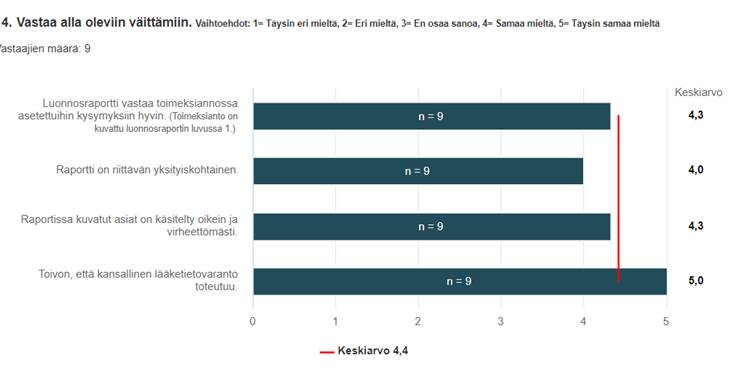 Piia Rannanheimo
23.3.2022
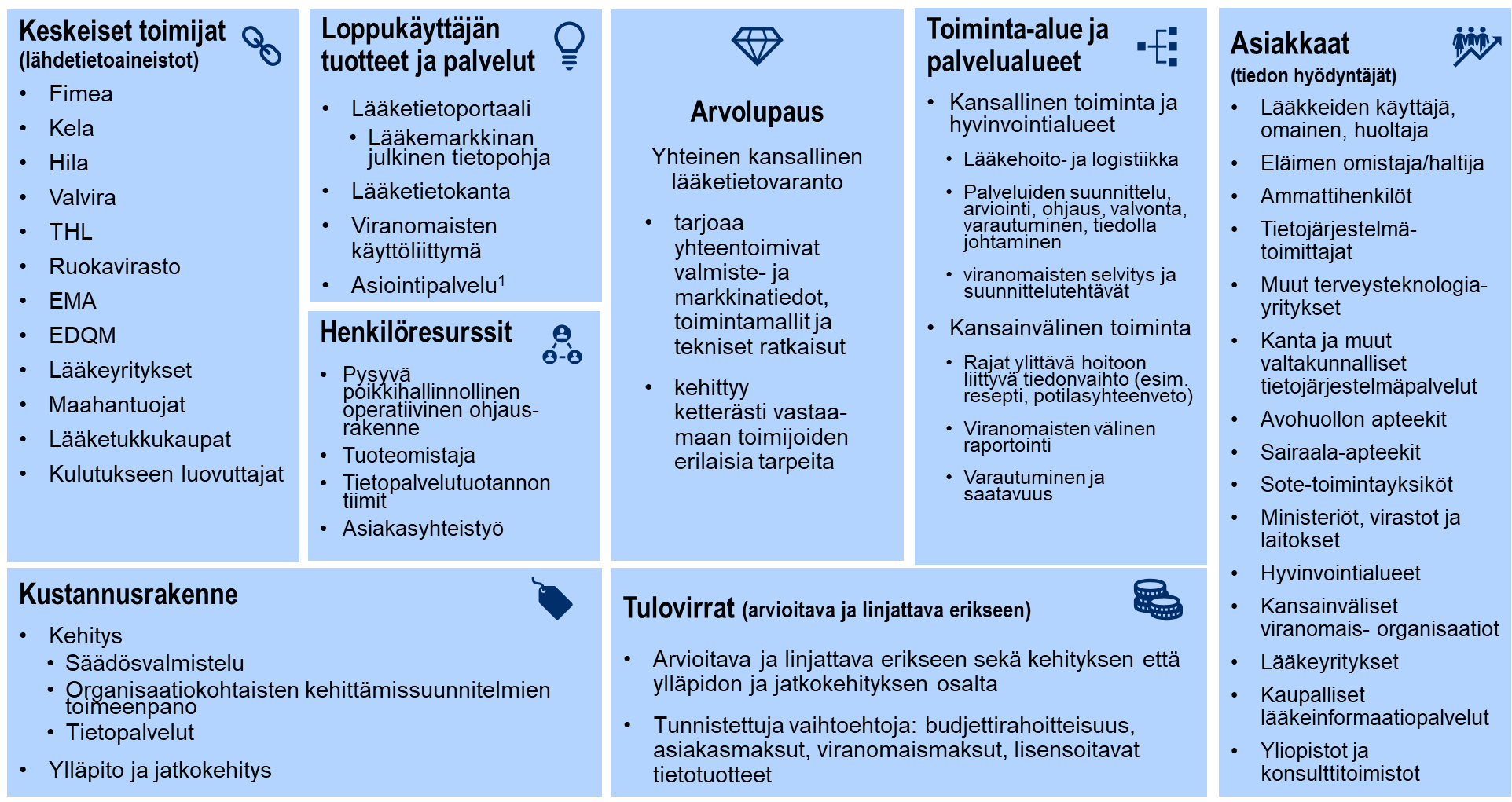 Piia Rannanheimo
1 Asiointipalvelulla tarkoitetaan viranomaisasioinnin kansallista palvelua esimerkiksi kauppaantulo-, saatavuushäiriö-, tuotevirhe- ja hintailmoitusten tekemiseen. Selvitystyön kuluessa on tuotu esiin tarve kehittää lääkeyrityksille digitaalinen, helppokäyttöinen ja turvallinen viranomaisasioinnin palvelu, jonka kautta yritys voi ylläpitää ja tarkastella erikseen määriteltyjä valmistetietoja. Lääketietovarannon jatkoselvityksessä (STM raportteja ja muistioita 2021:32) on ehdotettu, että asiointipalvelujen kehitystarpeesta tuotetaan erillinen selvitys.
23.3.2022
Ratkaisuehdotukset (näkökulmana loppukäyttäjä tuotteet ja palvelut)
Piia Rannanheimo
23.3.2022
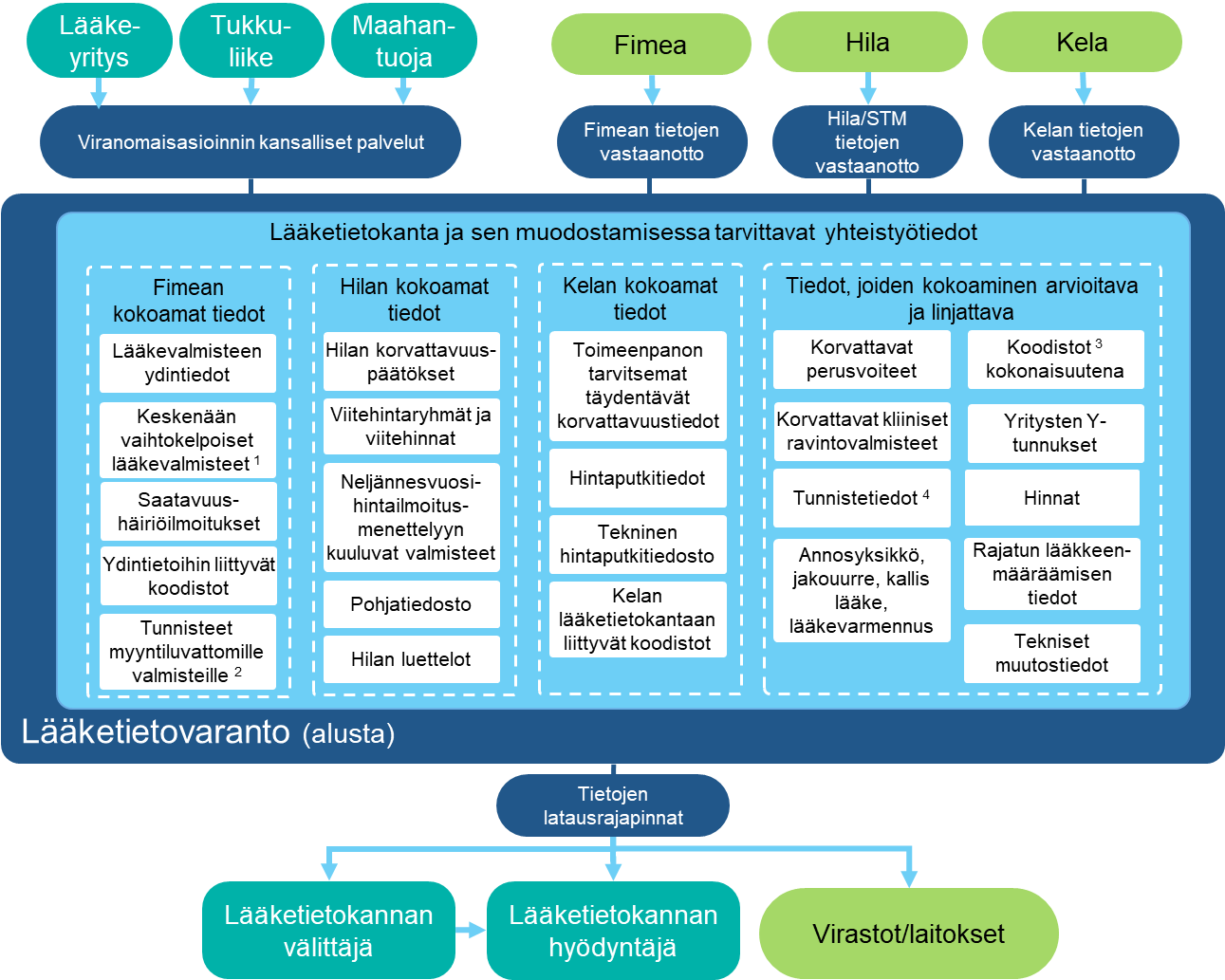 Piia Rannanheimo
23.3.2022
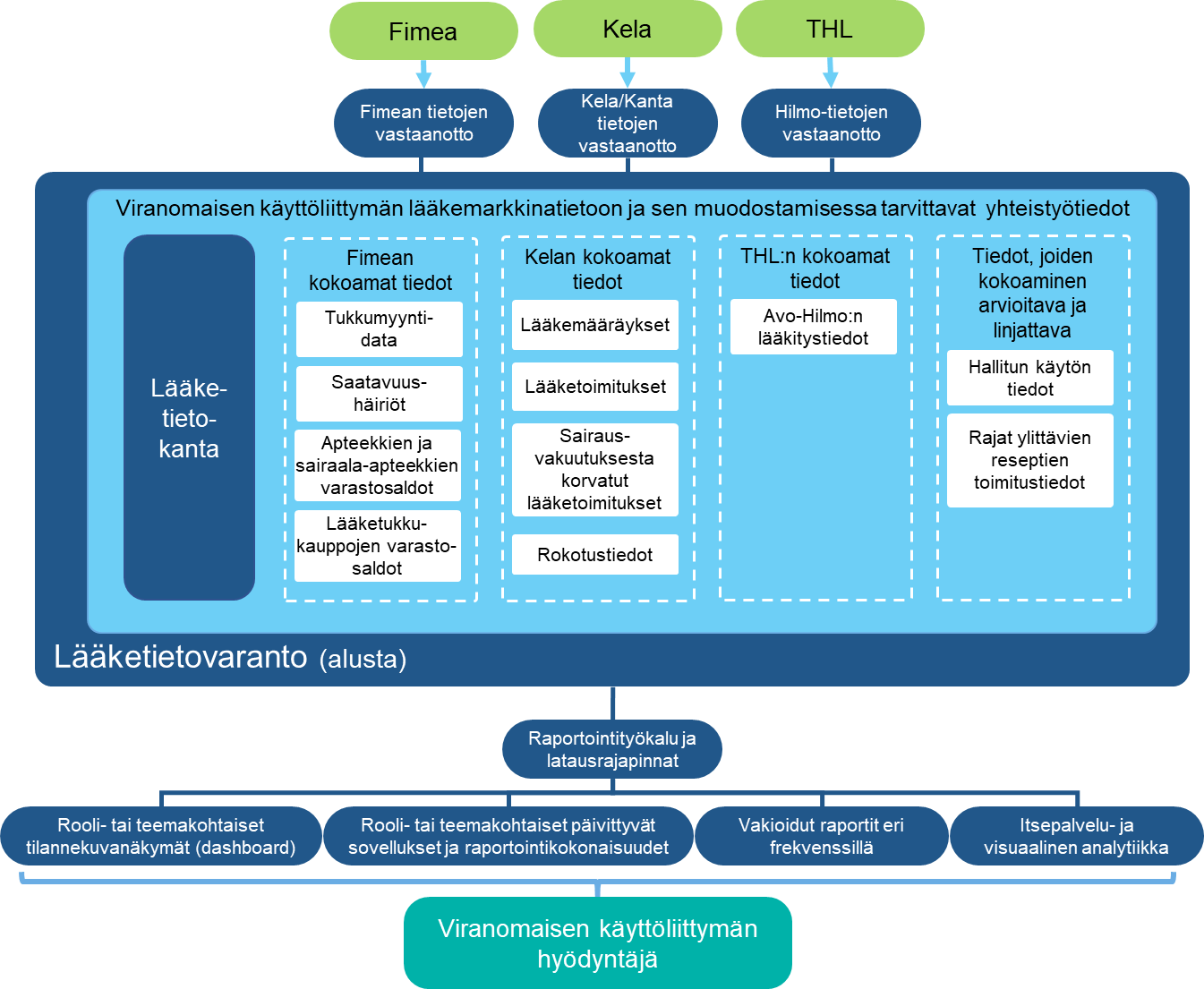 Piia Rannanheimo
23.3.2022
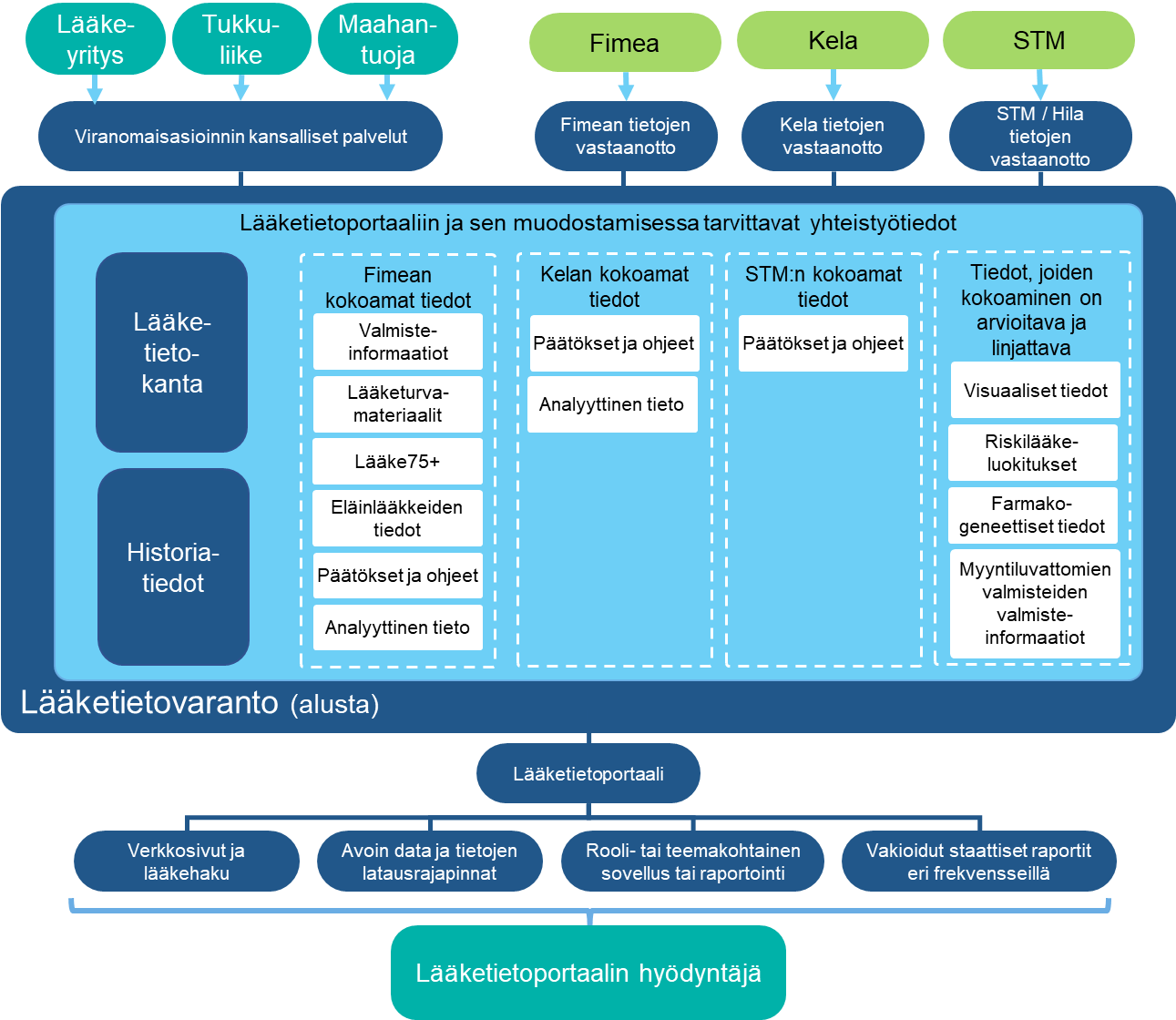 Piia Rannanheimo
23.3.2022
Käyttötapausesimerkit ohjauksen tarpeissa
Piia Rannanheimo
23.3.2022
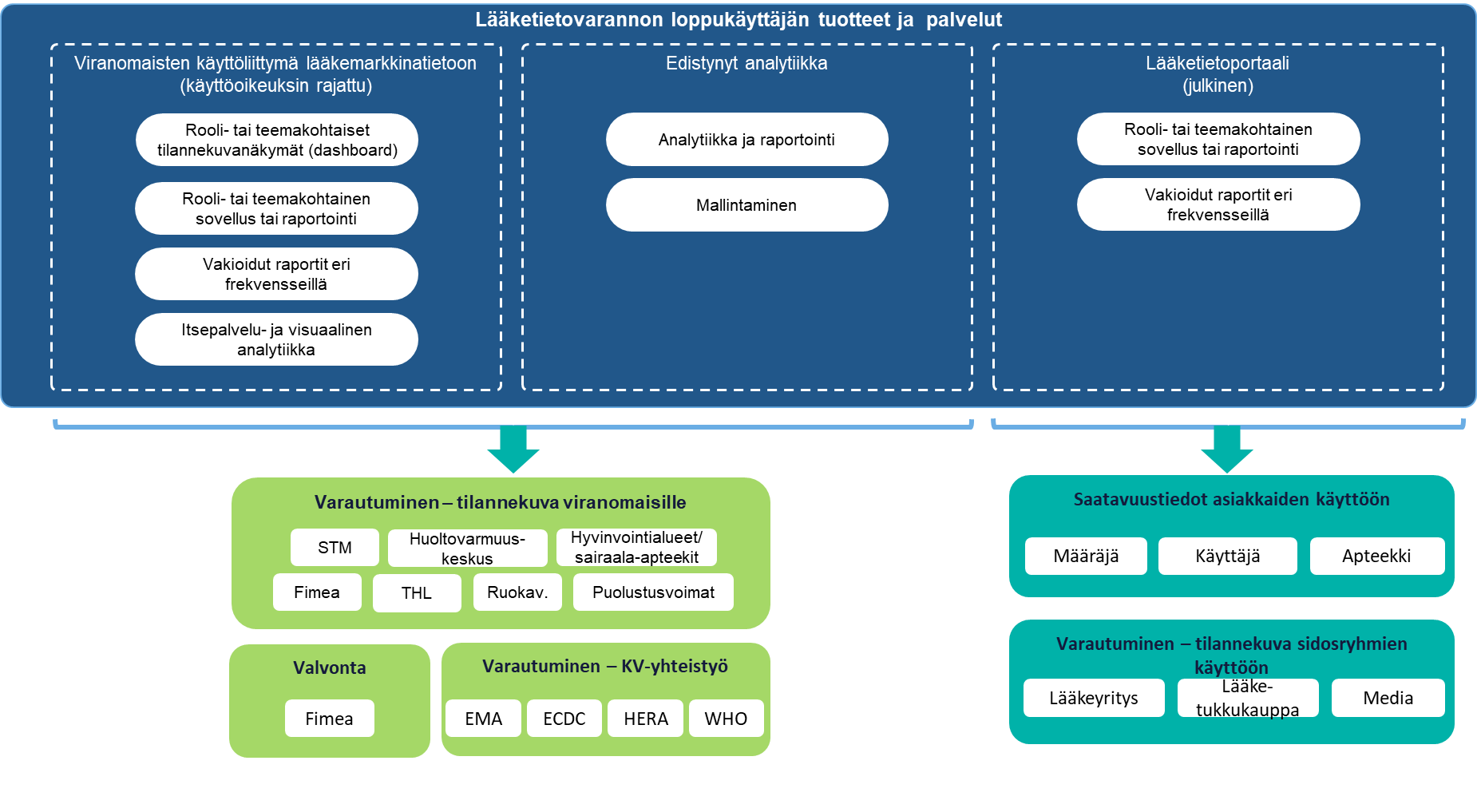 Piia Rannanheimo
23.3.2022
Käyttötapausesimerkkinä lääketietovarannon palvelut lääkehoidon ja lääkehuollon huollon arvioinnin, ohjauksen, valvonnan ja tietojohtamisen tarpeisiin.
Piia Rannanheimo
23.3.2022
Käyttötapausesimerkkinä lääketietovarannon palvelut lääkkeiden hallittuun käyttöön ja strategiseen hankintaan liittyvissä käyttötarkoituksissa.
Piia Rannanheimo
23.3.2022
Kiitos!
Piia Rannanheimo
23.3.2022